VIẾT ĐOẠN VĂN THỂ HIỆN CẢM XÚC VỀ MỘT BÀI THƠ LỤC BÁT
I. GIỚI THIỆU KIỂU BÀI
1. Đoạn văn
- Về nội dung:
+ Diễn đạt một ý tương đối hoàn chỉnh. 
+ Các câu trong đoạn văn liên kết chặt chẽ với nhau cùng làm rõ nội dung.
- Về hình thức: 
+ Bắt đầu bằng chữ viết hoa lùi đầu dòng.
+ Bao gồm các câu văn có liên kết với nhau về mặt hình thức, thể hiện bằng các phép liên kết.
2. Đoạn văn nêu cảm xúc về bài thơ lục bát
- Là ghi lại những cảm xúc của bản thân về bài thơ đó. 
- Người viết cần trả lời câu hỏi: Bài thơ gợi cho em những cảm nghĩ gì? 
+ Nêu cảm xúc chính về nội dung hoặc 1 khía cạnh nội dung của bài thơ: đề tài, chủ đề, thông điệp,….
+ Thể hiện cảm nhận về 1 số yếu tố nghệ thuật của bài thơ: vần, nhịp, biện pháp tu từ nào....
II.
 ĐỌC VÀ PHÂN TÍCH BÀI VIẾT THAM KHẢO
Hình thức: 2 hs/nhóm
Thời gian: 7 phút
Trình bày: 2 phút.
HOẠT ĐỘNG NHÓM ĐÔI
1. Câu nào trong đoạn văn có nhiệm vụ mở đoạn/kết đoạn?
2. Cảm xúc chính được gợi lên từ bài ca dao là gì?
3. Người viết nhắc đến những yếu tố nổi bật nào trong bài ca dao?
4. Cảm nhận chung của người viết về bài ca dao là gì?
Đáp án
1
2
3
4
Cảm xúc chính
Nỗi nhớ da diết của người con xa xứ hướng về quê nhà.
Câu giới thiệu: Những dòng thơ trên...ca dao.

Câu tổng kết: 
Bài ca dao khơi dậy...quê hương
Cảm nhận chung:
Khơi dậy tình yêu, sự gắn bó với những gì gần gũi, thân thuộc.
Những yếu tố nổi bật
- Từ “Nhớ” lặp đi lặp lại.
- Hình ảnh con người.
- Nhịp thơ.
III. THỰC HÀNH VIẾT
1. Trước khi viết
a. Lựa chọn bài thơ
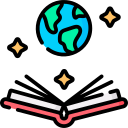 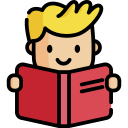 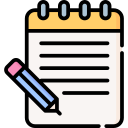 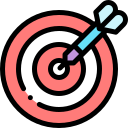 Phương thức biểu đạt
Bài thơ
Mục đích viết
Người đọc
Bài thơ lục bát.
Bài ca dao.
Bày tỏ cảm xúc về bài thơ lục bát.
Biểu cảm
Thầy cô, bạn bè.
Những người yêu thích bài thơ.
1. Trước khi viết
b. Tìm ý
- Xác định cảm xúc mà bài thơ mang lại.
- Xác định chủ đề của bài thơ.
- Tìm và xác định ý nghĩa của những từ ngữ, hình ảnh độc đáo, biện pháp tu từ…có trong bài thơ.
- Ghi nhanh những cụm từ thể hiện ý tưởng trên.
1. Trước khi viết
c. Lập dàn ý
Kết đoạn
Khái quát lại ấn tượng, cảm xúc về bài thơ
Thân đoạn
Mở đoạn
Trình bày cảm xúc về bài thơ.
- Nêu cảm xúc về nội dung chính.
- Nêu ý nghĩa, chủ đề.
- Nêu cảm nhận về 1 số yếu tố hình thức, nghệ thuật
Giới thiệu ngắn gọn về bài thơ, tác giả và cảm xúc chung về bài thơ.
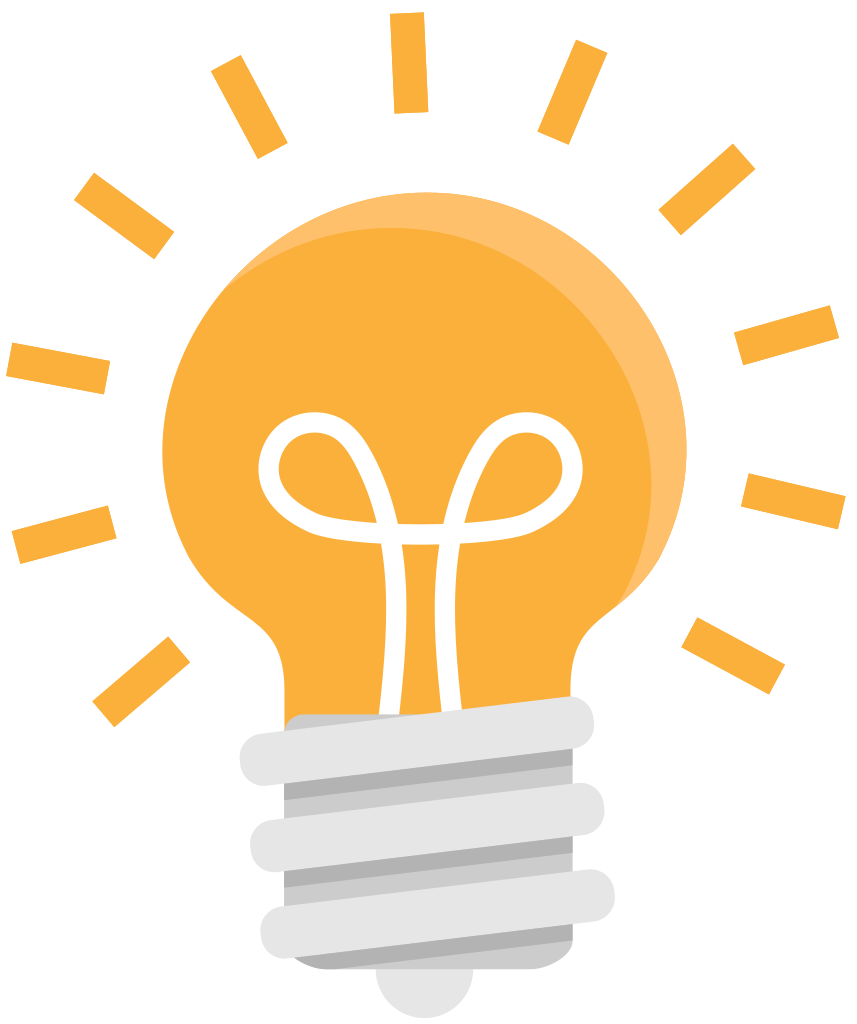 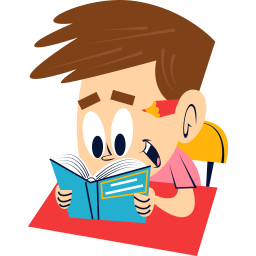 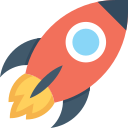 2. Viết bài
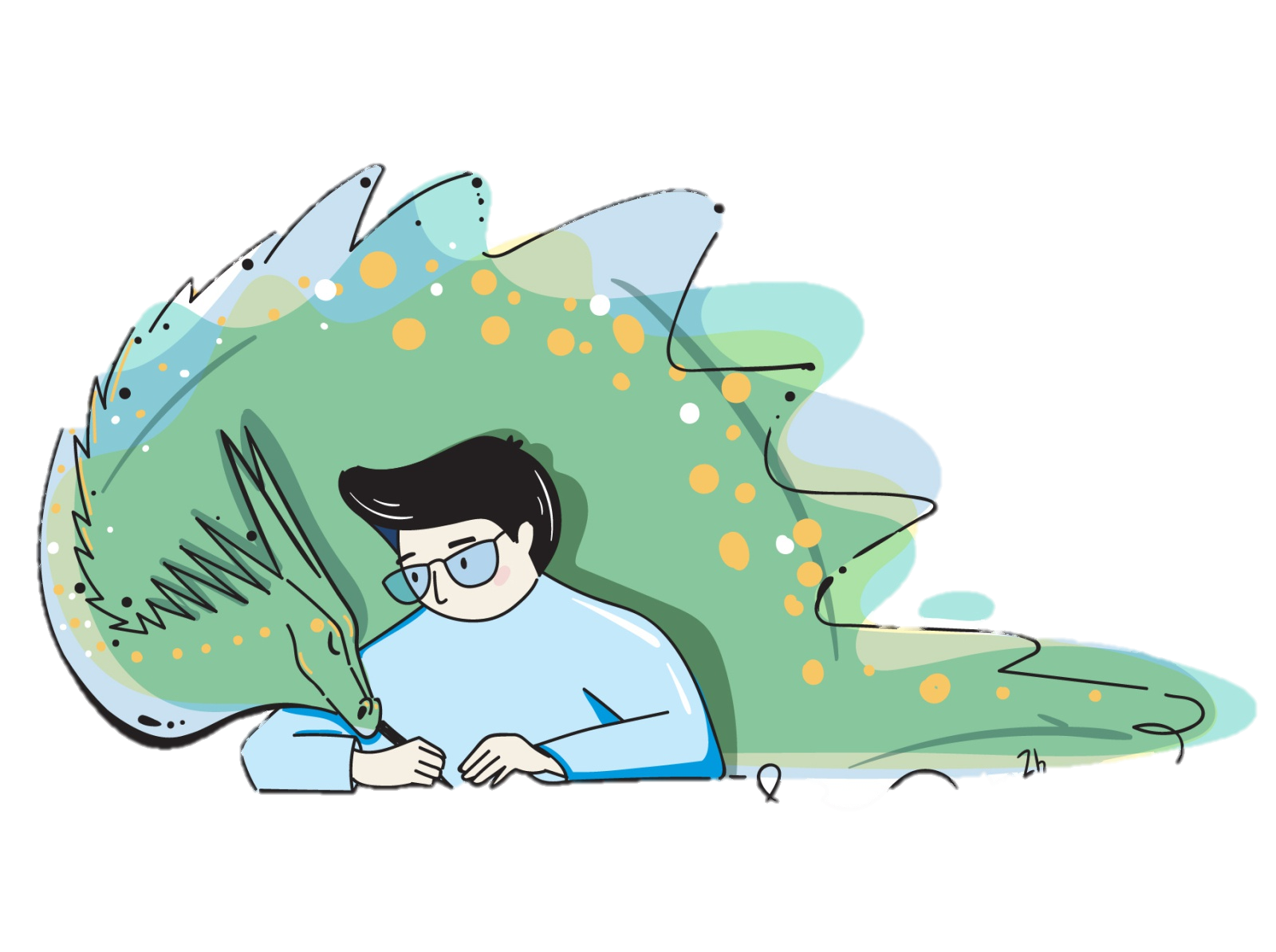 Bám sát dàn ý đã lập.
Thể hiện cảm xúc, tình cảm chân thành
Lựa chọn chi tiết nội dung, nghệ thuật nổi bật
Tuân thủ đúng hình thức trình bày 1 đoạn văn
3.
Chỉnh sửa bài viết
IV. TRẢ BÀI VÀ NHẬN XÉT